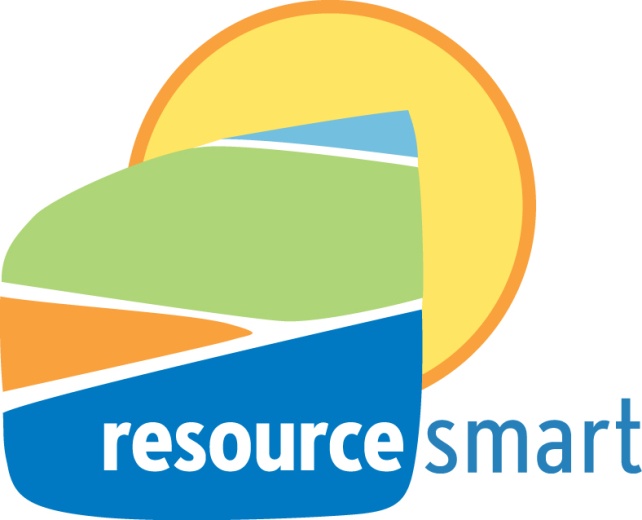 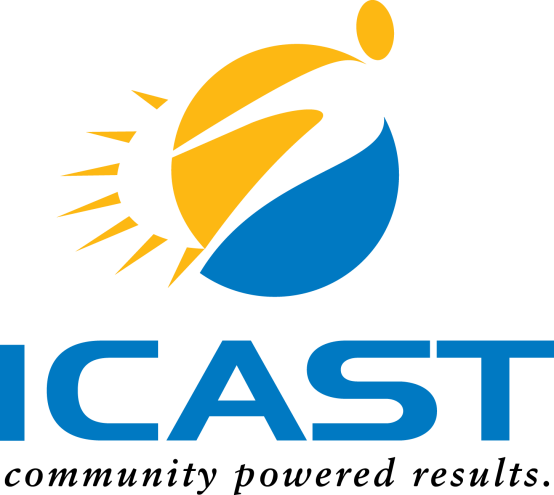 Marketing Rural Business Incubators:
Rocky Ford & Ordway, CO
What is Business Incubation?
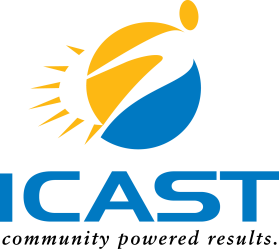 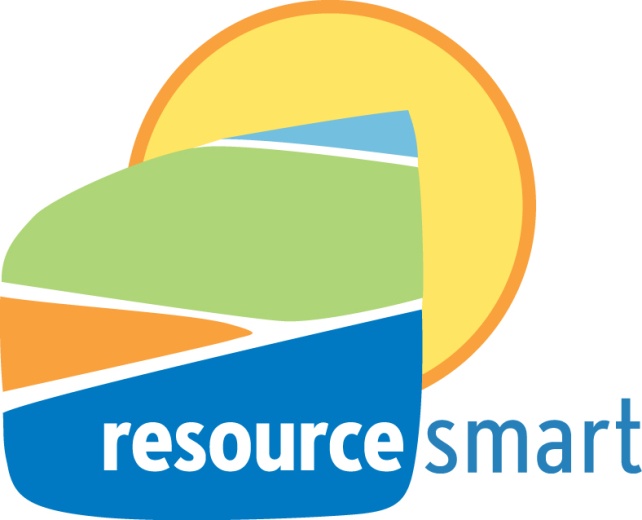 A business support process that accelerates the successful development of start-up and fledgling companies by providing entrepreneurs with an array of targeted resources and services. 
These services are usually developed or orchestrated by incubator management and offered both in the business incubator and through its network of contacts.
A business incubator’s main goal is to produce successful firms that will leave the program financially viable and freestanding.
Rural Business Incubators
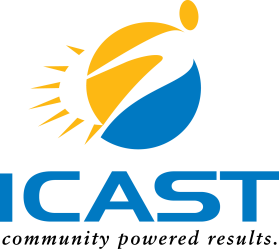 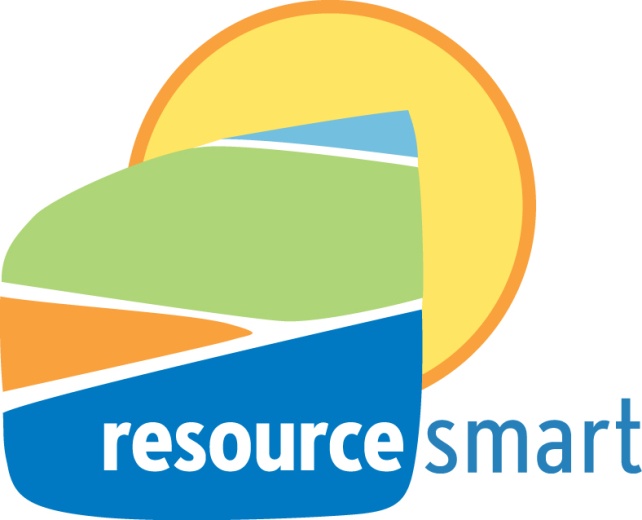 Goals of marketing: 
Establish and maintain program’s reputation within the community
Expand local, regional and state networks
With sponsors and partners, directly engage the community to create market analysis
Find candidates open to being a part of the incubator’s board of advisors
Attract new clients
Rural Vs. Urban Entrepreneurship
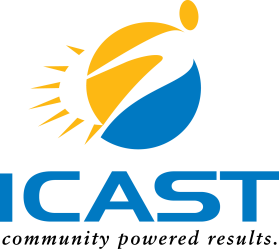 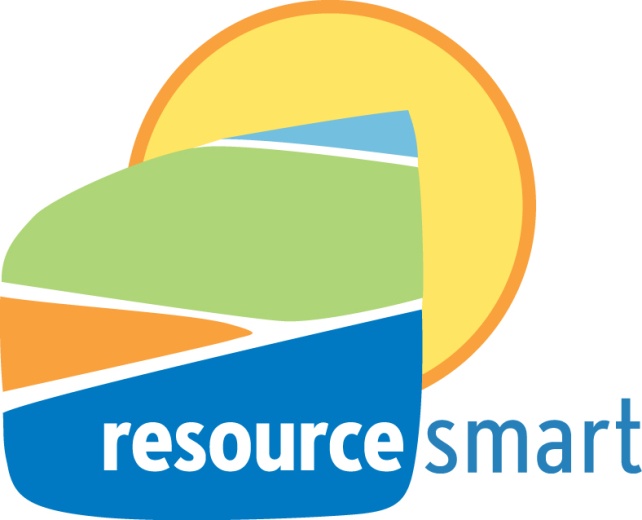 Four factors of a successful entrepreneurial venture:
Talent: creative individuals with an idea
Opportunity: ability to follow through with idea
Capital: ability to finance the venture
Know-how: ability to access networks and gain experience
Rural incubators lack access and community:
Fewer markets 
Smaller industry clusters imperative for networking, capital and business development
Far distance from urban center discourages investment
Lack of entrepreneurial culture, mentors and willingness to take risks
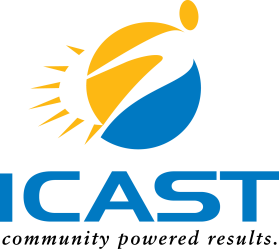 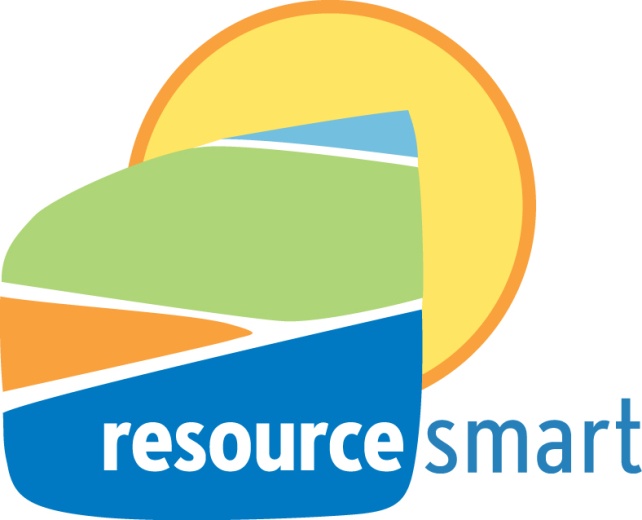 Rural Incubator Challenges
Challenges associated with rural incubators can be overcome via:
Technological education and upgrades
Increased financial support from government and NGO’s
Enhanced community education and engagement

Rural incubators must market to:
Potential clients
Local community
Potential sponsoring businesses and partners
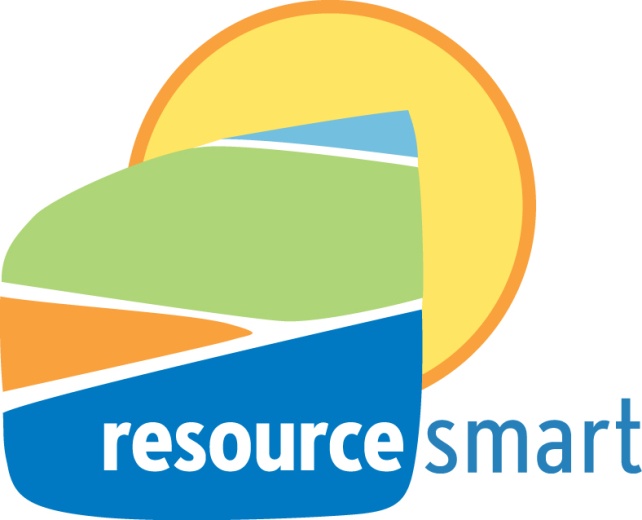 Rocky Ford, Colorado
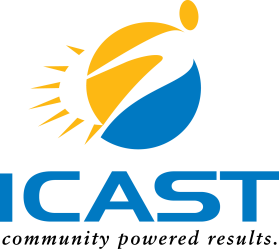 Rocky Ford, CO is 1 hour South-East of Pueblo, CO and is the first rural community that is focused upon for incubation development.
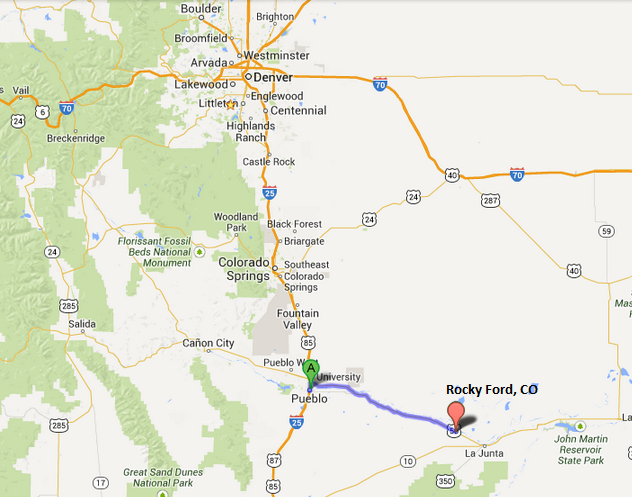 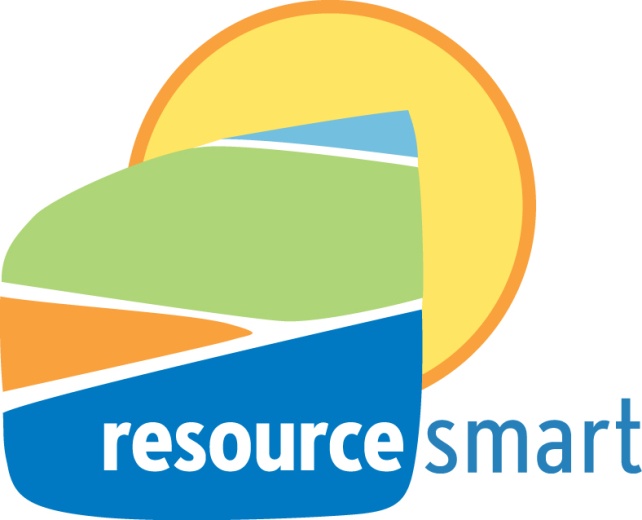 Rocky Ford Demographic Profile
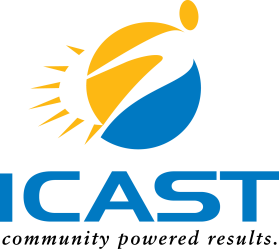 Rocky Ford Economic Profile
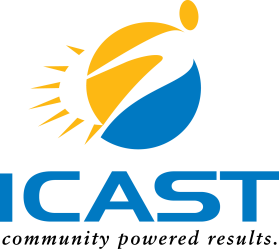 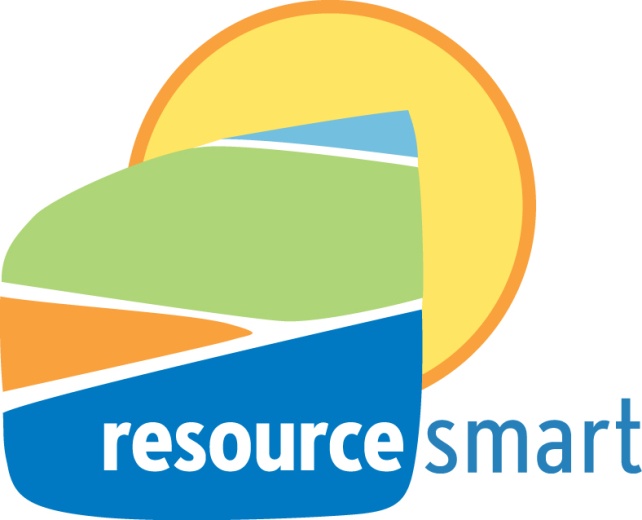 Rocky Ford Incubator
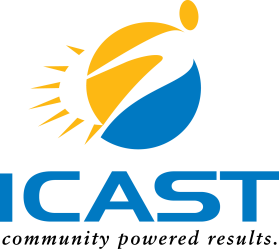 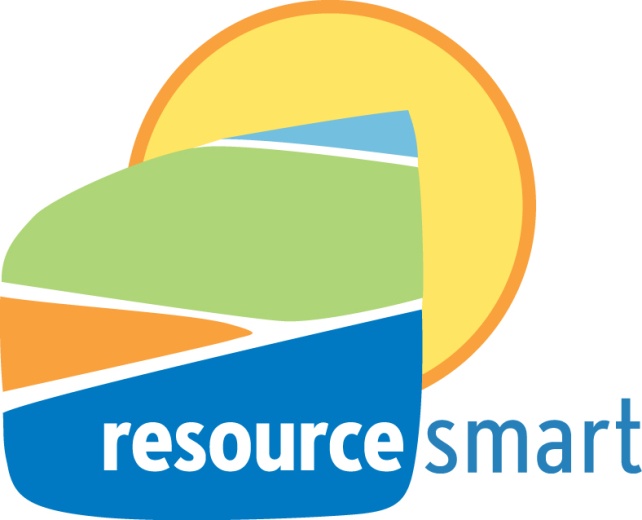 Rocky Ford Incubation Outlook:
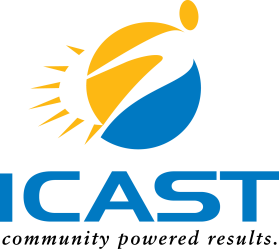 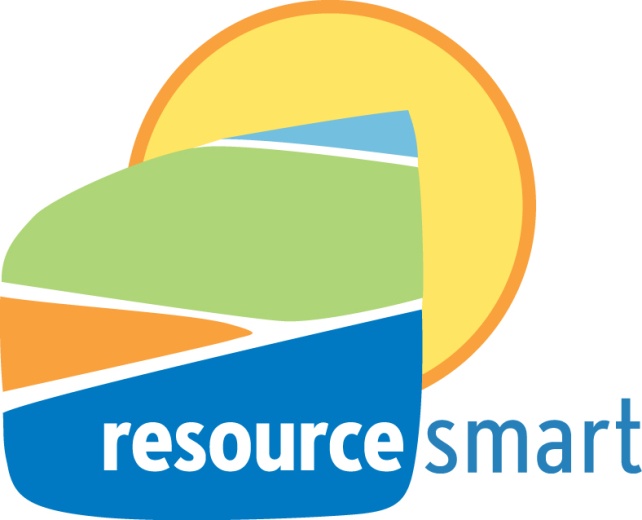 Rocky Ford Incubator Plan of Action
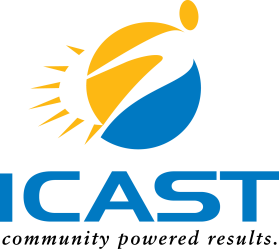 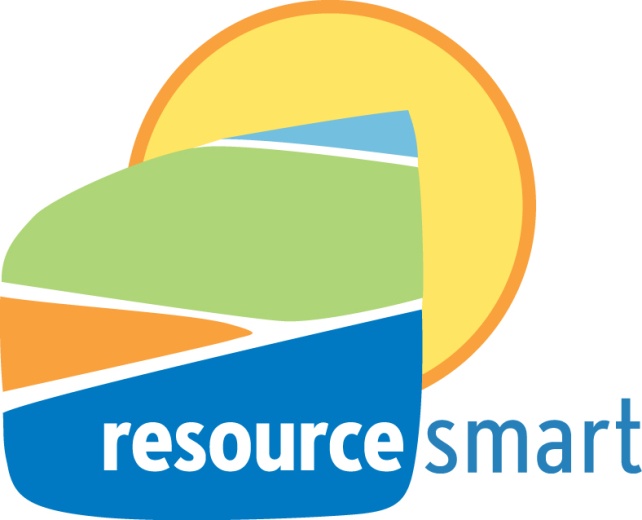 Recommendations for Rocky Ford’s Business and Arts Incubator:
Revitalize reputation, become symbol within community
Find strong community leader
Join the Economic Development Council of Colorado
Join the Rocky Mountain Incubation Collaborative
Hold seminars with newly acquired expertise and feature speakers discussing issues pertinent to the community
Reach out to local businesses in need; NETWORK
Have clear and concise goals that resonate desire to benefit the community economically and socially
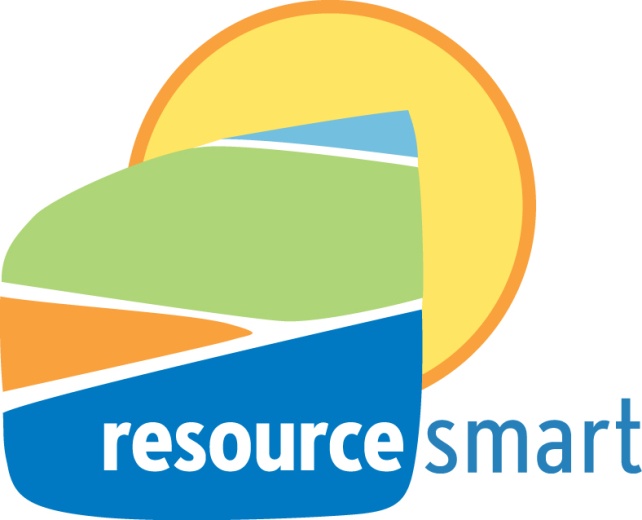 Ordway, Colorado
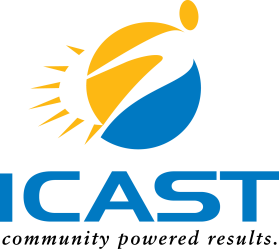 Ordway is  located 1 hour South-East of Pueblo, CO .  The community is smaller, less industrialized and declining in population  more rapidly than Rocky Ford.
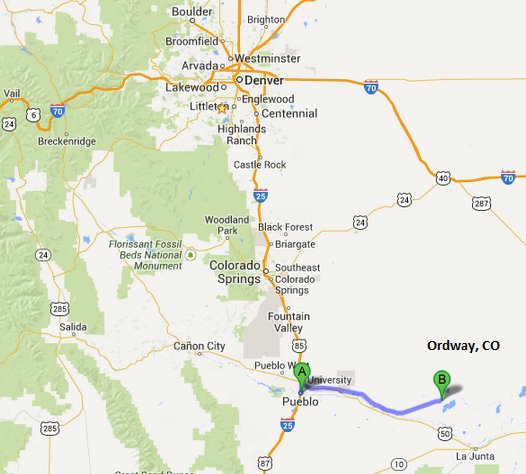 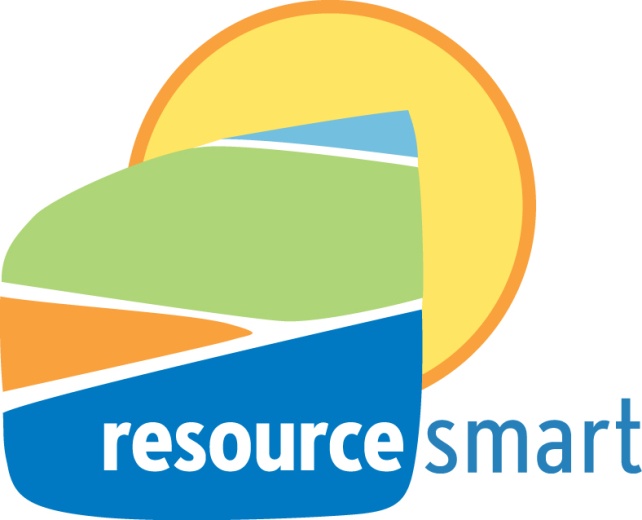 Ordway Demographic & Economic Profile
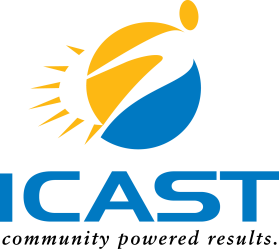 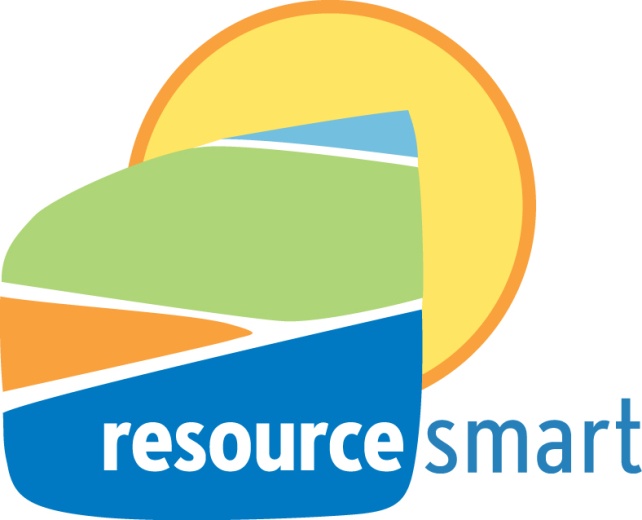 Ordway Incubator
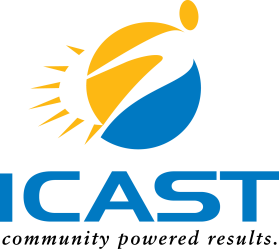 Ordway Incubation Outlook
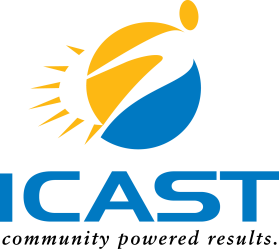 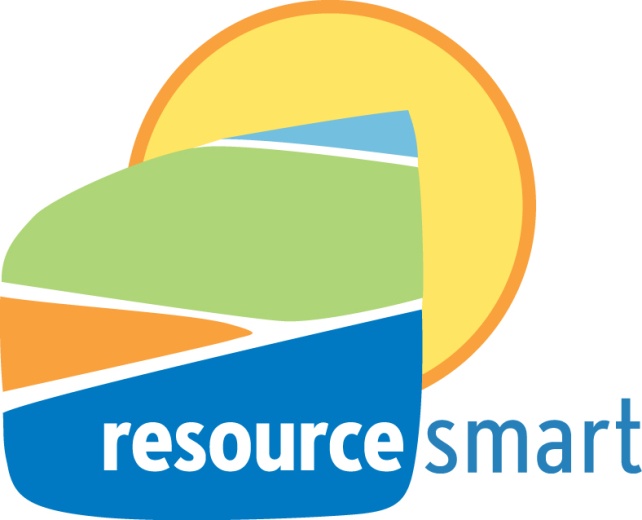 Ordway Incubator Plan of Action
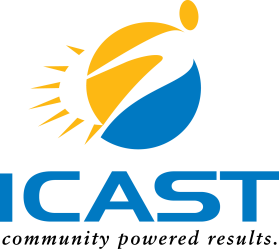 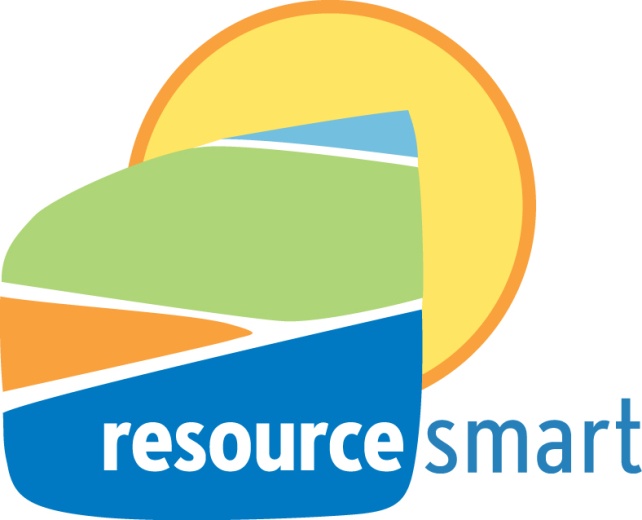 Ordway Incubation Center must establish itself within the local and regional community:

Find a competitive advantage so that other regional incubation centers offer partnership

Acquire funding to develop  new high tech office space so that new clients are attracted to the center
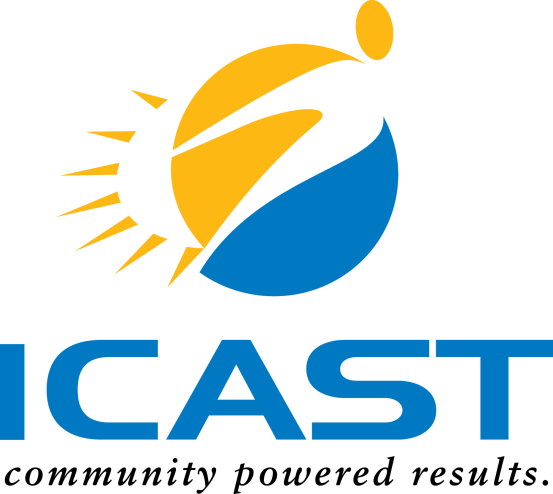 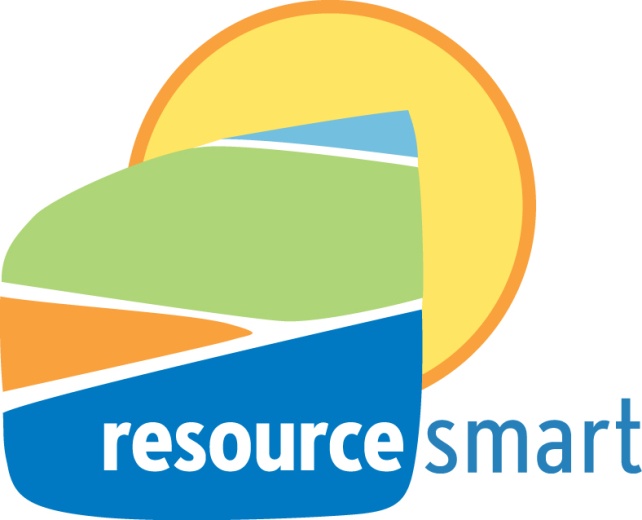 Thanks
QUESTIONS?
Michele Fisher
michelef@icastusa.org

1-866-590-4377 
www.resourcesmart.org